El Amor en la Trinidad
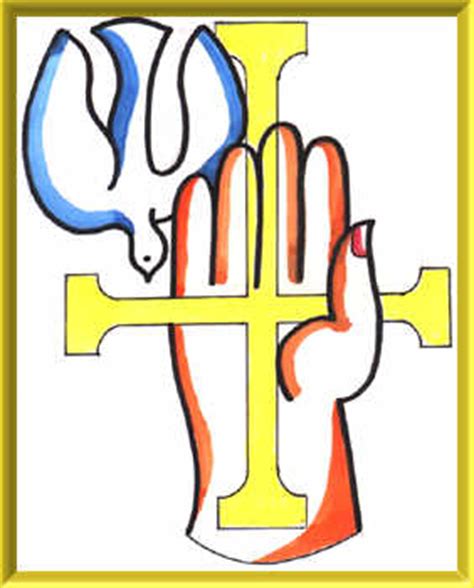 Sermón por el Pastor David Cox               Mayo 30, 2021
www.ibf-tlahuac.comIglesia Fundamental Bautista de Tlahuac
Iglesia Bautista Fundamental de Tlahuac - YouTube https://www.youtube.com/channel/UCE5VRdbopl4jRLEZY4gv8pw/videos
Un repaso de lo que hemos visto sobre Dios, Dios es amor, y este amor debe replicarse en el matrimonio.
[Speaker Notes: Hoy vamos a dejar de introducir nuevos temas y hacer un repaso de lo que hemos visto sobre Dios, Dios es amor, y este amor debe replicarse en el matrimonio.
Dios es amor. Este amor es altamente envuelto con las tres personas de la Trinidad, la esencia de ser de la Deidad tiene mucho de ver con las relaciones entre las tres personas. 
Entendiendo y estudiando esto en la Trinidad nos da introspección en nuestros matrimonio. Además de entendimiento, nos manda a tratar a nuestros cónyuges mejor.]
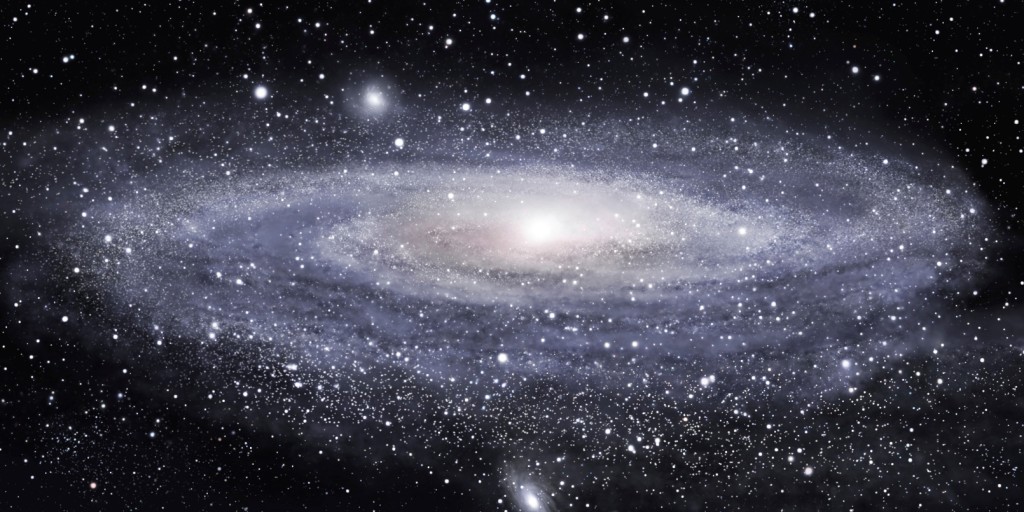 La Existencia de Dios
Hay un solo Dios en toda la existencia. Esto es el Dios que nos presenta a sí mismo en la Biblia.
1 Juan 4:8 El que no ama, no ha conocido a Dios; porque Dios es amor.
[Speaker Notes: ¿Qué sacamos de 1 Juan 4:8?]
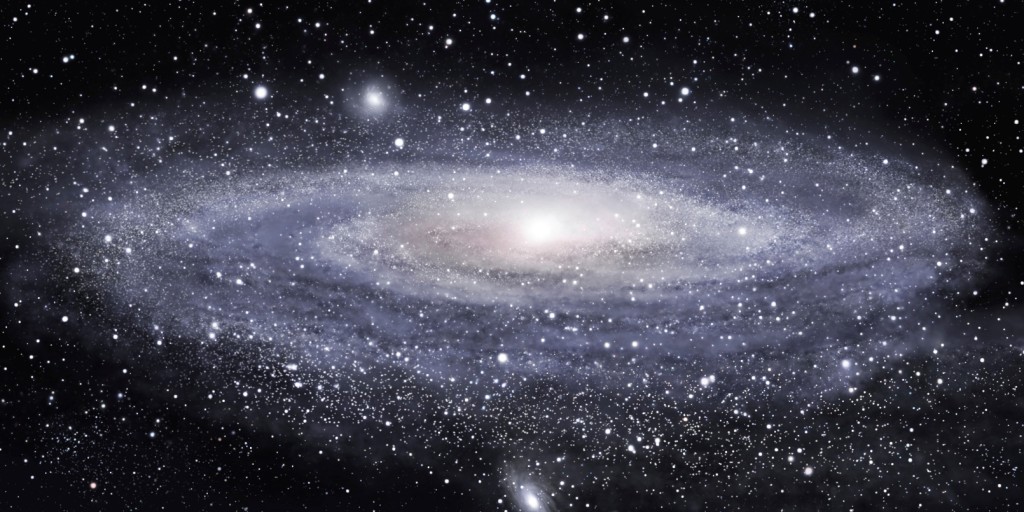 La Existencia de Dios
Hay un solo Dios en toda la existencia. Esto es el Dios que nos presenta con sí mismo en la Biblia.
1 Jn 4:8 El que no ama, no ha conocido a Dios; porque Dios es amor.
Que la esencia de Dios es amor.
Para tener amor, necesitas 3 cosas:
Quien que ama (el Padre)
Quien que es el amado (el Hijo)
Una relación de cosas, palabras, y hechos del uno al otro y regreso (el Espíritu Santo)
[Speaker Notes: ¿Qué sacamos de 1 Juan 4:8? La Trinidad es perfectamente hecha como una demostración del amor, y esto es la esencia de qué es Dios, cómo es.]
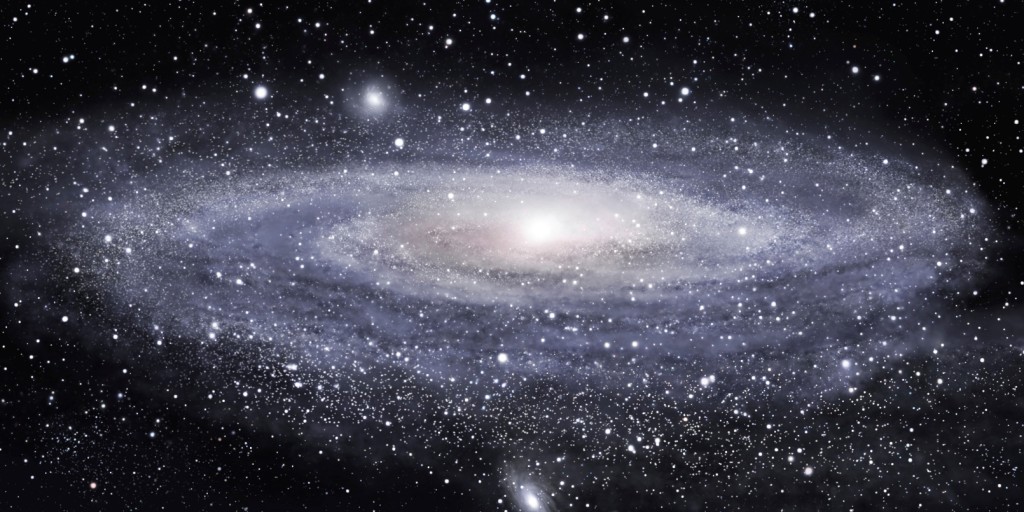 La Existencia de Dios
1 Jn 4:8 El que no ama, no ha conocido a Dios; porque Dios es amor.
Quien que ama (el Padre)Juan 5:20 Porque el Padre ama al Hijo, y le muestra todas las cosas que él hace; y mayores obras que éstas le mostrará, de modo que vosotros os maravilléis.
Quien que es el amado (el Hijo)Mateo 17:5 Mientras él aún hablaba, una nube de luz los cubrió; y he aquí una voz desde la nube, que decía: Este es mi Hijo amado, en quien tengo complacencia; a él oíd. 
Una relación de cosas, palabras, y hechos de uno al otro y regreso (el Espíritu Santo)Juan 14:26 Mas el Consolador, el Espíritu Santo, a quien el Padre enviará en mi nombre, él os enseñará todas las cosas, y os recordará todo lo que yo os he dicho.
[Speaker Notes: No podemos entender lo que es Dios si no metimos el amor como la explicación de su esencia, cómo es Dios, cómo es su carácter moral. Las acciones de Dios se explican solamente en amor, en referencia o base del amor.
El Espíritu Santo entonces representa acciones de base de o del motivo del amor. No se ve tan definido el Espíritu como persona, pero cuando un hombre y una mujer están en amor, muchas de las veces su amor uno por el otro produce a un hijo, otra persona. Entonces no es afuera de todo esto que el Espíritu Santo es una tercera persona. Los hechos del amor uno para con el otro toman la forma de la vida de una persona.
Entre todo esto, “el paquete de las tres personas de la Trinidad” vino entero, del principio al final al mismo instante. Aunque hablamos de un tal “Padre” y su “Hijo”, y por su relación de amor entre si, ni Hijo ni Espíritu Santo vinieron después del Padre, pero siempre son coeternos en la eternidad pasada. Siempre existían los tres definiendo la Deidad. Los nombres (“Padre” “Hijo” y la nota que el Espíritu va del Padre son ideas o conceptos para que nosotros entendamos, pero no reflejan un “no existía en la eternidad pasada.”) Hoy en día un hombre toma a una mujer, y por consecuencia de su amor, viene después en tiempo un hijo. Las tres personas de la Trinidad siempre existía en conjunto pero con relaciones entre ellos.]
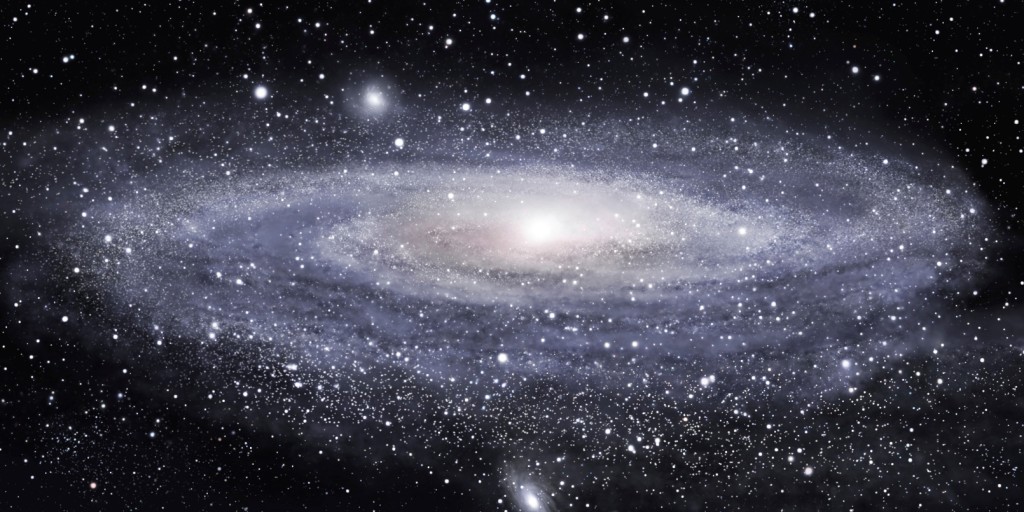 En el principio, antes de la creación de cosas no eternas…
Juan En el principio era el Verbo, y el Verbo era con Dios, y el Verbo era Dios. 2 Este era en el principio con Dios. 3 Todas las cosas por él fueron hechas, y sin él nada de lo que ha sido hecho, fue hecho.1:1
El Verbo era (cara a cara, frente al frente) “con” Dios.
IBF-Tlahuac.com
Pastor David Cox
5
[Speaker Notes: Entonces, Dios siempre existía en esta forma. Amor. Tres personas, un solo Dios. Esto es el verdadero monoteísmo. No hay tres dioses, hay un solo Dios que existe en esta forma, porque se define el amor así. No hay tres amores, sino uno solo.
La esencia de Dios es este convivio social, Padre frente de y haciendo relación con el Hijo.
Nota: El mundo quiere imponer que todo de Dios es amor también. Si estudias lo que el mundo dice sobre Dios es amor, realmente ellos interpretan que el acto sexual es su dios. Esto es diferente de que Dios es amor. En los conceptos bíblicos de Dios es amor, el acto sexual entra pero en una forma menor, no el principal como el mundo piensa.]
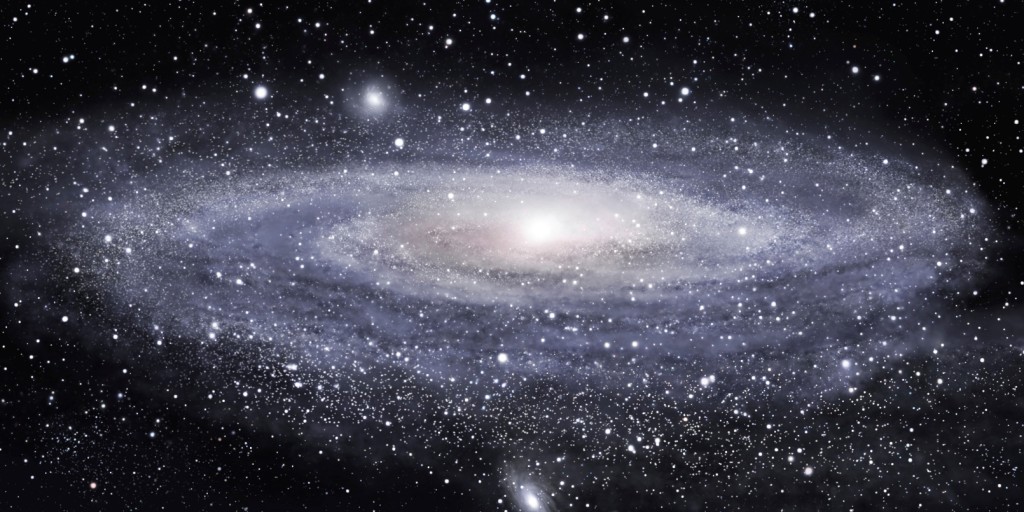 En el principio, antes de la creación de cosas no eternas…
Juan 1:1 En el principio era el Verbo, y el Verbo era con Dios, y el Verbo era Dios. 2 Este era en el principio con Dios. 3 Todas las cosas por él fueron hechas, y sin él nada de lo que ha sido hecho, fue hecho.
El Verbo era (cara a cara, frente al frente) “con” Dios.
Juan 1:14 Y aquel Verbo fue hecho carne, y habitó entre nosotros (y vimos su gloria, gloria como del unigénito del Padre), lleno de gracia y de verdad.
[Speaker Notes: Desde 1:1, el Verbo era Dios, el Verbo fue hecho carne, y el Apóstol Juan escribió el evangelio según San Juan sobre Jesucristo, el Verbo mero Dios encarnado.
Jesús existía en la eternidad pasada antes de la creación con Dios, y Jesús el Verbo es Dios, el Ser Supremo.
Hay solamente dos tipos de personas, criaturas y Dios. Jesús es Dios. Él era antes de toda la creación, y Jesús creó todo lo creado.]
En el principio, antes de la creación de cosas no eternas…
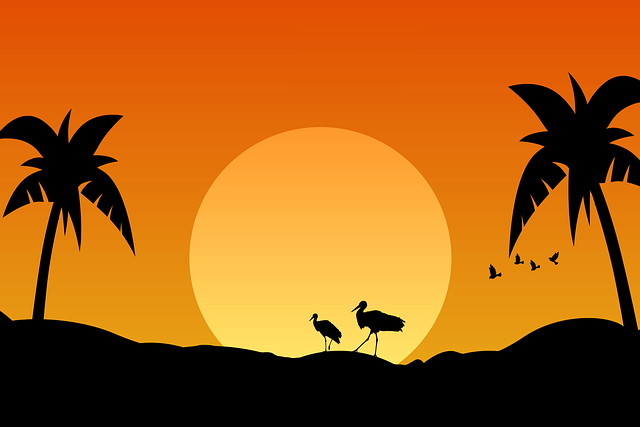 Colosenses 1:13… (nos ha) trasladado al reino de su amado Hijo, 16 Porque en él (Jesús el Amado Hijo) fueron creadas todas las cosas, las que hay en los cielos y las que hay en la tierra, visibles e invisibles; sean tronos, sean dominios, sean principados, sean potestades; todo fue creado por medio de él y para él. 17 Y él (Jesús) es antes de todas las cosas, y todas las cosas en él subsisten;
IBF-Tlahuac.com
Pastor David Cox
7
[Speaker Notes: Jesús es identificado aquí como “el Hijo Amado”.
Jesús no fue creado, sino Jesús es el Creador de todo lo creado. Este punto es muy claro.
Jesús existía antes de todas las cosas que son creadas. Este es incluso en el reino de los espíritus, ángeles, ángeles caídos, el cielo, etc. Jesús era antes de ellos.
Mormones creen que Jesús es el ángel Miguel, creado primero, y Jesús luego creó lo demás. No. Jesús no fue creado, y él creó todos el reino espiritual.
Jesús causa la creación de subsistir o existir o de continuar de existir. (Pausa) ¡No le ignores entonces! Solamente mero Dios es responsable por la Creación, y no un ángel o ser creado. 
No existe otro ser supremo afuera de Dios, Jehová. Jesús, el Padre, y el Espíritu Santo tiene esta existencia solamente que se extiende hasta toda la eternidad pasada.]
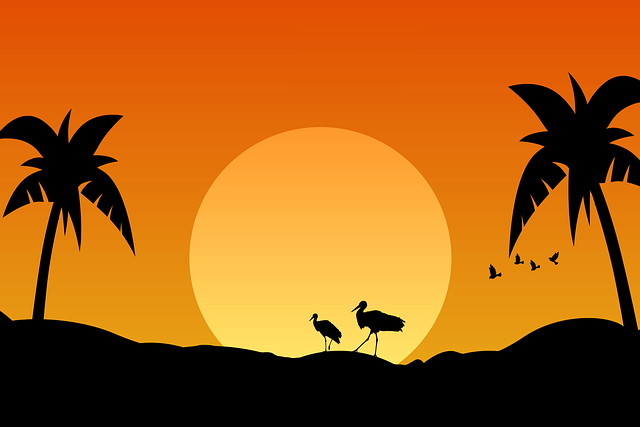 En el principio, antes de la creación de cosas no eternas…
Juan 1:14 Y aquel Verbo fue hecho carne, y habitó entre nosotros (y vimos su gloria, gloria como del unigénito del Padre), lleno de gracia y de verdad.
Colosenses 1:13… (nos ha) trasladado al reino de su amado Hijo, 16 Porque en él (Jesús el Amado Hijo) fueron creadas todas las cosas, las que hay en los cielos y las que hay en la tierra, visibles e invisibles; sean tronos, sean dominios, sean principados, sean potestades; todo fue creado por medio de él y para él. 17 Y él (Jesús) es antes de todas las cosas, y todas las cosas en él subsisten;
Isaías 45:5 Yo soy Jehová, y ninguno (dios o ser supremo) más hay; no hay Dios fuera de mí. Yo te ceñiré, aunque tú no me conociste,
IBF-Tlahuac.com
Pastor David Cox
8
[Speaker Notes: Isaías 45:5 declara que Dios Jehová es el único Dios, Ser supremo, en existencia.
Jesús existía antes que el cielo y la tierra existían. Jesús existía siempre en la pasada eternidad. Jesús es el Creador a todo ser espiritual en el cielo.]
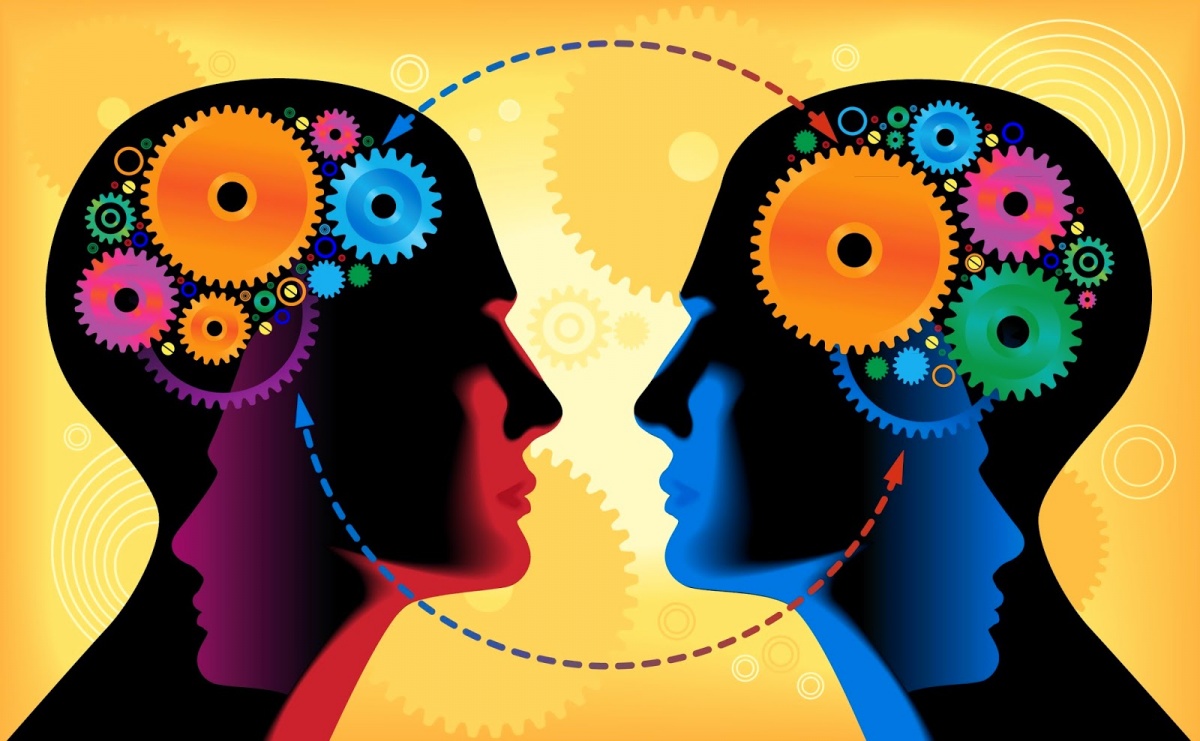 Cara a cara, frente al frente, Dios con Dios
Juan 1:1 En el principio era el Verbo, y el Verbo era con Dios, y el Verbo era Dios. 2 Este era en el principio con Dios. 3 Todas las cosas por él fueron hechas, y sin él nada de lo que ha sido hecho, fue hecho.
1 Juan 4:8 El que no ama, no ha conocido a Dios; porque Dios es amor.
IBF-Tlahuac.com
Pastor David Cox
9
[Speaker Notes: En el principio antes de la creación de cosas materiales y el cielo y los seres en el mundo espiritual, existía Dios.
Existía el Verbo enfrente de Dios. Los dos tuvieron amor entre sí, charlando, intercambiando conversación y convivio. Este materia que iba y regresaba es el Espíritu Santo enviado del uno al otro, y regresa. El verdadero amor tiene una respuesta en la misma manera del amor enviado. Sacrificamos nuestra voluntad, placer, deseos porque Jesús sacrificó los suyos para nosotros cuando murió en la cruz. La “buena sangre” o “buena onda” entre dos personas es similar a la mera esencia de Dios. Por esto, la iglesia debe replicar este amor entre sus miembros, y lo que causa irritación, fricción, contiendas, y envidias son del Diablo, no de Dios y es un pecado abominable.
Dios es amor. Amor es mi sacrificio para tu beneficio.
Amor es cuando uno quiere que el otro disfruta la vida, su existencia al máximo sin pedir un tal por tal de regreso.]
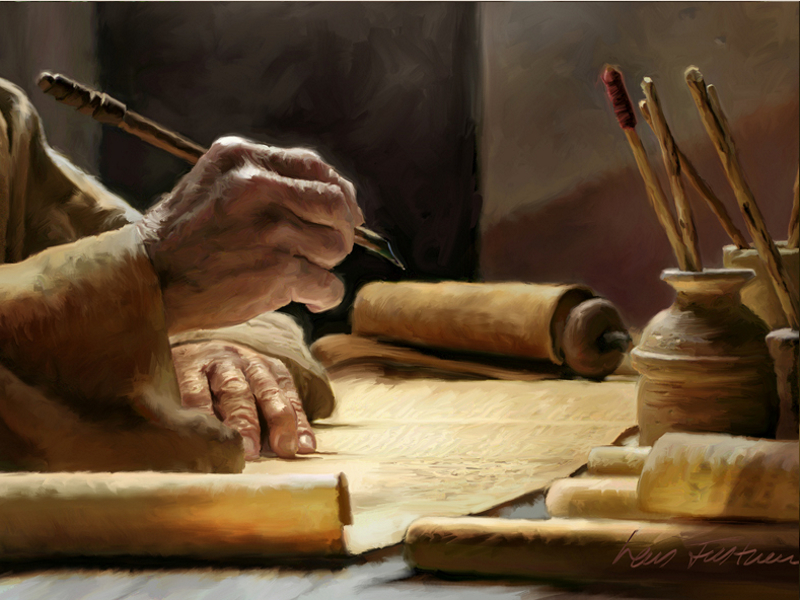 Jehová tiene la Sabiduría
Proverbios 8:17 Yo (la Sabiduría) amo a los que me aman, Y me hallan los que temprano me buscan.
Proverbios 8:22 Jehová me poseía en el principio, Ya de antiguo, antes de sus obras. 23 Eternamente tuve el principado,(en el NT es preeminencia Col 1:18 o primogenitura) desde el principio, Antes de la tierra. 24 Antes de los abismos fui engendrada; Antes que fuesen las fuentes de las muchas aguas. 25 Antes que los montes fuesen formados, Antes de los collados, ya había sido yo engendrada; 26 No había aún hecho la tierra, ni los campos, Ni el principio del polvo del mundo.
IBF-Tlahuac.com
Pastor David Cox
10
[Speaker Notes: Col 1:18 y él es la cabeza del cuerpo que es la iglesia, él que es el principio, el primogénito de entre los muertos, para que en todo tenga la preeminencia;
“antes fui engendrado” que la relación de amor entre la Trinidad ya existía.
El amor no puede ser esforzado. Tiene que fluir desde el alma, desde el profundo del ser para el otro. Dios reconoce el amor en los humanos porque los que aman a Dios no pueden llenarse de Dios. Buscan a Dios con ganas, y desde temprano. 
La Sabiduría de Proverbios es una personificación de Jesús Dios. Jesús siempre estaba frente a Dios el Padre. Versículos 23 hasta 29 define antes de todas las obras de Dios de la antigüedad, Jesús el Verbo estaba frente a frente a Dios el Padre en la eternidad pasada.
Jesús la Sabiduría suprema era una posesión del Padre. Yo Pastor David “tengo” una esposa, pero no es decir que ella es mi esclava, sino que tengo una relación en seria con ella por toda la vida. Así igual todos los maridos “tienen” una esposa. El Padre tiene al Hijo, o tiene una relación con Él. En lugar de ser ofendido, debemos observar que es una gran privilegio que Jesús tuvo esta relación de amor con el Padre, con nosotros si le recibimos. Esto es la esencia de Dios, de mero Dios. No es vergonzoso, sino un gran honor.
El fundamento o los cimientos de Dios, o de dónde vino Dios, ¿Qué es su historia? ¿Su familia, su origen? Todo esto es captado en simplemente “Dios es amor.” Es cómo su apellido. Esto define qué es Dios. Esta nos da orientación completamente de cómo es Dios, cómo es su carácter, sus acciones, sus dichos, todo lo de Él.]
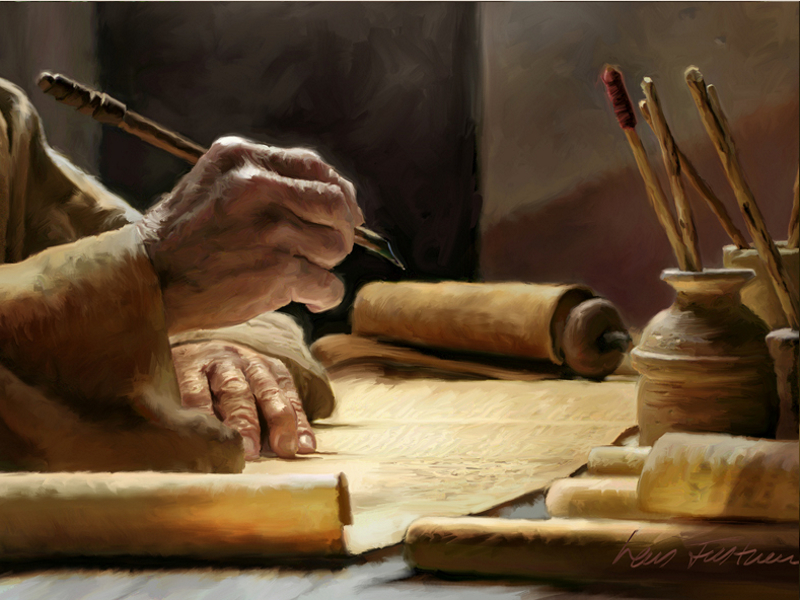 Jehová tiene la Sabiduría
Proverbios 8:17 Yo amo a los que me aman, Y me hallan los que temprano me buscan.
Proverbios 8:27 Cuando formaba los cielos, allí estaba yo; Cuando trazaba el círculo sobre la faz del abismo; 28 Cuando afirmaba los cielos arriba, Cuando afirmaba las fuentes del abismo; 29 Cuando ponía al mar su estatuto, Para que las aguas no traspasasen su mandamiento; Cuando establecía los fundamentos de la tierra, 30 Con él estaba yo ordenándolo todo, Y era su delicia de día en día, Teniendo solaz delante de él en todo tiempo. 31 Me regocijo en la parte habitable de su tierra; Y mis delicias son con los hijos de los hombres.
IBF-Tlahuac.com
Pastor David Cox
11
[Speaker Notes: Lo que tenemos que entender y sacar de estos pasajes es la tierna cosa que es el amor, el convivio entre dos personas. Esto es Dios. Específicamente, el Espíritu Santo es gozo, este gozo viene de algo, y este algo es Dios.
En una forma es de jugar uno con su guate. Es Abraham jugando con Sara su esposa cuando el rey Abimelec los vio. Este tipo de cosa es excelente, es la suma de la relación. 
No es el contacto físico entre hombre y mujer. Es el contacto físico con alguien que alta y legítimamente le amas y te ama. Puedes tocar una prostituta todo lo que quieres, y no será esto. No es igual. Satanás imita pero la sustancia no es lo mismo. No es lo mismo porque en lo perfecto de Dios, antes de tener relaciones, la pareja se entrega con votos delante de Dios a entregarse solamente a su cónyuge. Se llama boda, matrimonio. Tu pareja es único para ti. No hay otro u otra.]
Para entrar en una relación con Dios
1 Juan 4:8 El que no ama, 
no ha conocido a Dios; 
porque Dios es amor.
IBF-Tlahuac.com
Pastor David Cox
12
[Speaker Notes: Contrario al concepto común y corriente, no somos salvos simplemente porque repetimos unas palabras. Igualmente, dos personas en una película no son casados simplemente porque repiten los votos para la película. Si no hay sinceridad y exclusividad cuando están diciendo estos votos matrimoniales, no es válido, no es real. 
Tienen que entender lo que significa. Sin sinceridad son hipócritas.
Tienen que realmente estar diciendo la verdad o no se vale. 
Tienen que expresar la verdad de su corazón y voluntad cuando dicen sus votos matrimoniales.
La verdadera salvación se ve muy simple en el cambio del carácter de la persona, absorbe y emite el amor, el amor de Dios.
Faltando este amor, ni ha conocido a Dios. O sea, ni ha hecho una introducción para conocer uno al otro con Dios.]
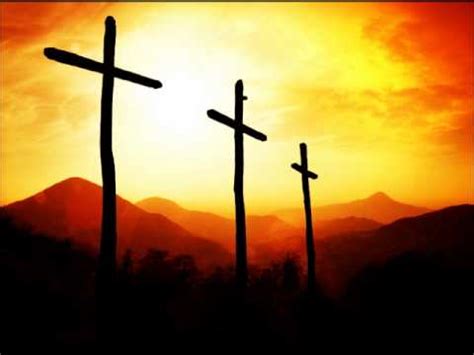 Para entrar en una relación con Dios
1 Juan 4:8 El que no ama, 
no ha conocido a Dios; 
porque Dios es amor.
IBF-Tlahuac.com
Pastor David Cox
13
[Speaker Notes: La salvación es una relación con Dios. Esto es un traspaso del amor de Dios que está en Dios a la persona.
La salvación se hace porque Dios tal amó al mundo que envió su Hijo para morir a salvarnos. Jn 3:16
Si no reconoces este gran evento del amor de Dios, la cruz, y si esto no te conmueve para recibir este amor del sacrificio de Jesús para tus pecados, para el perdón de tus pecados, entonces ni estás cerca de ser salvo, mucho menos eres salvo.
Eres salvo realmente cuando reconoces el amor de Jesús en morir para salvarte, cuando recibes y respondes a este amor a Dios que te amó primero. Cuando formalmente “recibes a Jesús” como tu contraparte en el amor.Juan 1:12 Mas a todos los que le recibieron, a los que creen en su nombre, les dio potestad de ser hechos hijos de Dios; Juan 1:13 los cuales no son engendrados de sangre, ni de voluntad de carne, ni de voluntad de varón, sino de Dios.
Es por el amor (primero en tiempo) de Dios hacia a nosotros que somos salvos. Pero tenemos que recibirle, o responder en la misma manera a Jesús, amarle a Él para ser salvo. No podemos amarle correctamente, pero cuando le recibimos, Dios nos da el poder de todo lo requerido.]
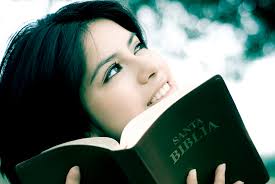 ¿Cuál es el principal mandamiento?
Mateo 22:38 Este es el primero y grande mandamiento. 39 Y el segundo es semejante: Amarás a tu prójimo como a ti mismo. 40 De estos dos mandamientos depende toda la ley y los profetas.
IBF-Tlahuac.com
Pastor David Cox
14
[Speaker Notes: Jesús contestó “no, no es un mandamiento sino dos”.
(1) Amar a Dios con todo tu ser.
(2) Amar a tu prójimo.
Esto presenta un problema para muchos cristianos que dicen que no aman a sus cónyuges, porque el amor es una función o actividad del alma, de la voluntad de uno.
Estás completamente en posición y control del amor en tu vida, si amas o no, y con quien amas. Si Dios te manda a amar a tus enemigos y tus prójimos, entonces ¿Cómo que no debes y bien no puedes amar a tu cónyuge?]
De amar a Dios es espiritual
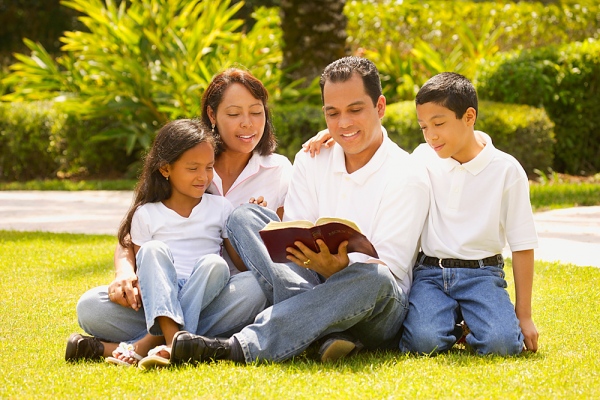 Juan 4:24 Dios es Espíritu; y los que le adoran, en espíritu y en verdad es necesario que adoren.
IBF-Tlahuac.com
Pastor David Cox
15
[Speaker Notes: El amar sale del corazón. Para adorar a Dios tienes que adorar a Dios con tu corazón.
El amor es de elevar a otra persona en tu vida, mente y corazón.  Esta persona llega a ser el primero en que piensas, todo el día la persona que regresa a esta persona, y terminas el día pensando en esta persona. Así tiene que ser con Dios, porque así es como amas a una persona.
No podemos amar a nadie más como amamos a Dios. Pero replicamos este mismo amor primero con nuestro cónyuge, con nuestros padres, con nuestros hijos, con los hermanos en nuestra iglesia, y con tu prójimo, aun con tus enemigos. Esto es de ser un hijo o hija de Dios entonces.
Jonathan Edwards dijo una vez que el buscar a Dios es el principal negocio del cristiano. ¿Y cómo buscamos a Dios? Buscando la renovación de nuestras mentes para que pensemos sus pensamientos y andemos en sus sendas.
Entonces, ¿Cómo adoramos a Dios en espíritu y en verdad?]
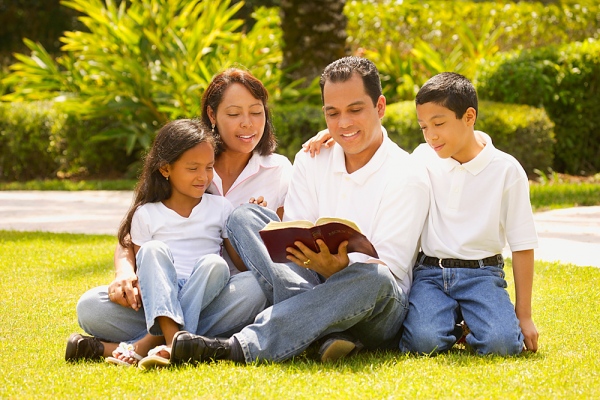 De amar a Dios es espiritual
Salmos 50:23 El que sacrifica alabanza me honrará; Y al que ordenare su camino, Le mostraré la salvación de Dios. 
Efesios 5:1 Sed, pues, imitadores de Dios como hijos amados.
IBF-Tlahuac.com
Pastor David Cox
16
[Speaker Notes: Adoramos a Dios en espíritu y en verdad por ordenar nuestras vidas cómo Dios quiere.
Efesios 5:1 Los hijos muy en amor con sus padres quieren imitar a sus padres. Igual nosotros con nuestro Padre Dios.
1 Pedro 1:15 sino, como aquel que os llamó es santo, sed también vosotros santos en toda vuestra manera de vivir;]
De amar a Dios es espiritual
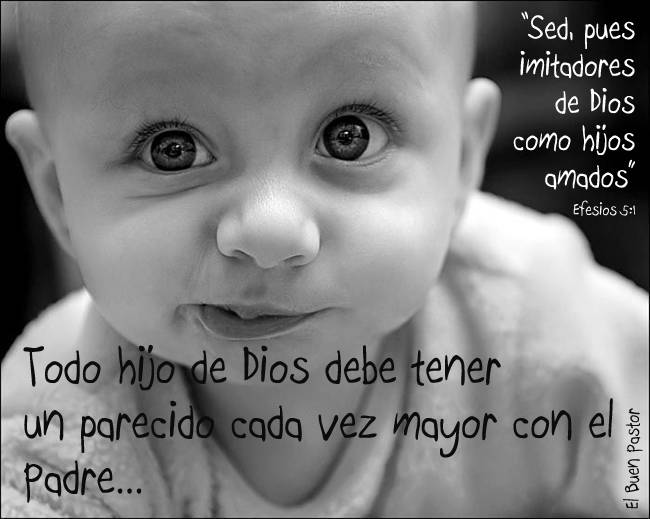 Efesios 5:1 Sed, pues, imitadores de Dios como hijos amados.
IBF-Tlahuac.com
Pastor David Cox
17
[Speaker Notes: La más simple forma de adorar a Dios es de imitar a Dios en tu carácter y conducta. Sí, Dios va a juzgar al mundo, pero no somos jueces sino víctimas y agresores que van bajo el juicio de Dios. Pero Dios es amor, longanimidad, misericordioso, da gracia, es benigno, lleno de buenas cosas que da a otros. Estos tipos de muestras de su carácter debemos imitar y no condenar y acusar a nuestros hermanos.
Jesús es el Amado Hijo de Dios el Padre que ama. Pero fíjate que cuando tenemos esta relación salvadora con Dios, y imitamos a nuestro Dios, llegamos a nosotros de ser reconocido por Dios como “hijos amados” también. Entramos en esta relación amoroso entre la Trinidad. Nos trae a convivir con Él, con Dios el su cielo para cumplir con nuestra salvación. Sumo gozo rebosando sin limites, excelente.]
De amar a Dios es espiritual
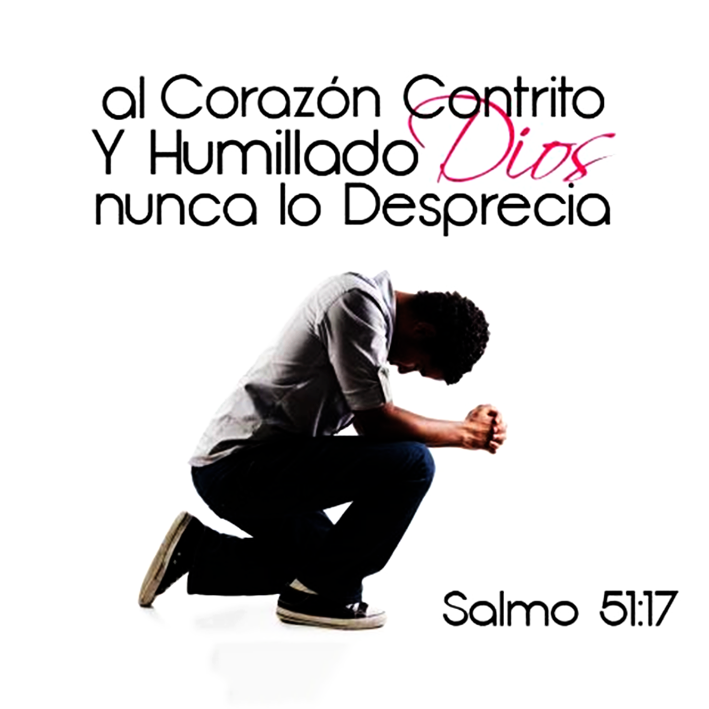 Salmos 51:17 Los sacrificios de Dios son el espíritu quebrantado; Al corazón contrito y humillado no despreciarás tú, oh Dios.
IBF-Tlahuac.com
Pastor David Cox
18
[Speaker Notes: En el cuadro de un templo (lugar en la tierra donde uno adora a Dios formalmente) con un sacerdote (intermediario entre humano y Dios), en este cuadro, hay la necesidad que cada vez que te presentas delante de Dios de adorarle, que le traes sacrificios. Un sacrificio es como una vaca u oveja que era parte de tu vida, pero tu le entregas esto a Dios. Le das esto a Dios. Hoy en día un cristiano puede entregarle en sacrificio el placer de fumar cigarros, o tomar alcohol o drogas, o chismear, o mentir, o robar. Los sacrificios que damos a Dios (aparte de nuestros bienes) pueden ser cosas partes de nuestras vidas, que dejamos de hacer. Esto por tu amor a Dios.
En el NT, adoramos a Dios en la casa de Dios, la iglesia, y en nuestros cuerpos que también es la morada de Dios.
¿Qué o cuales sacrificios quiere Dios? ¿Cuáles agradan a Dios? Contrición y humillación. El doblar la rodilla a la voluntad de Dios. El obedecerle.
Contrición - arrepentimiento por haber pecado contra Dios
Humillación - herir el amor a un mismo o tu dignidad, el abatir tu orgullo.
El verdadero mansedumbre delante de Dios y tu orgullo en sí mismo no pueden existir lado al lado. Los dos son fuerzas fuertes en contra el uno al otro.]
De amar a Dios es espiritual
Isaías 57:15 Porque así dijo el Alto y Sublime, el que habita la eternidad, y cuyo nombre es el Santo: Yo habito en la altura y la santidad, y con el quebrantado y humilde de espíritu, para hacer vivir el espíritu de los humildes, y para vivificar el corazón de los quebrantados.
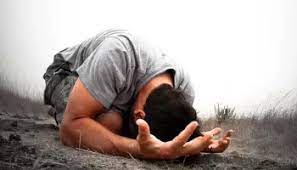 IBF-Tlahuac.com
Pastor David Cox
19
[Speaker Notes: Tenemos que entender el tipo de gente que son salvos y van al cielo a vivir la eternidad con Dios. Son gente contrita, humildes, y quebrantada, practicando constantemente el arrepentimiento, y expulsando los pecados de sus vidas.]
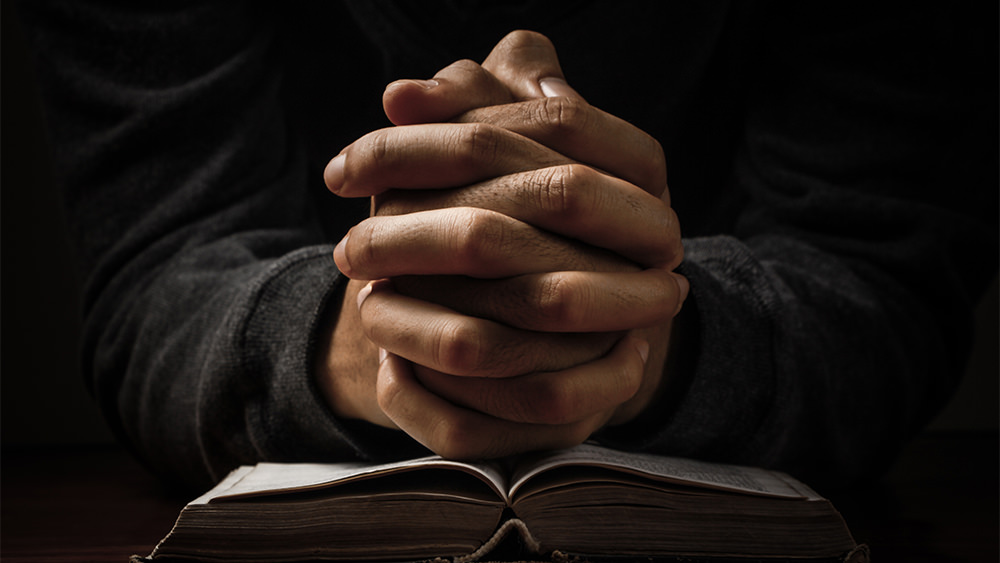 De amar a Dios es espiritual
Salmos 66:18 Si en mi corazón hubiese yo mirado a la iniquidad, El Señor no me habría escuchado.
IBF-Tlahuac.com
Pastor David Cox
20
[Speaker Notes: La iniquidad es el pecado. De entretener el pecado, practicándolo o aun pensando en ello, es de anular cualquier sinceridad que puedes tener para con Dios.
Tenemos que llenar nuestras vidas con introspección, y expulsar lo que entendemos por estudio de las Escrituras que es algo que desagrada a Dios. Solamente así, podemos entrar en el amor de Dios.
Envidia – La envidia es de tener celos o mala sangre contra otra persona por supuestamente lo que ellos tienen o que ellos son y tú no tienes o no eres. Cada persona se para o se cae bajo la condenación de Dios por su propia vida. Debemos mantener esto como lo que nos controla, no pensar en lo que tienen otros o lo menor que ellos son de nosotros. Envidia destruye el amor. Satanás sabe esto, y para los soberbios, para los que se conducen su vida debajo la manda de Satanás, los soberbios son un show de “la buena vida”, y la media social de hoy es exactamente donde ellos van a demostrar esto y jactarse de sus propias vidas mejores de todos.]
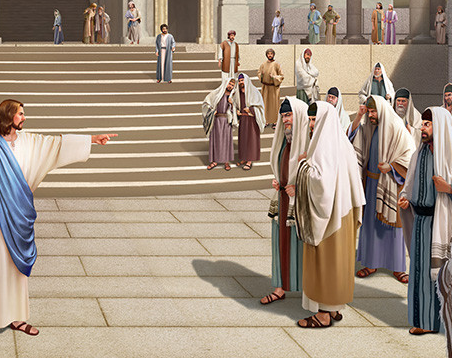 De amar a Dios es espiritual
Mateo 15:8 ​Este pueblo de labios me honra; Mas su corazón está lejos de mí. 9 Pues en vano me honran, Enseñando como doctrinas, mandamientos de hombres.
IBF-Tlahuac.com
Pastor David Cox
21
[Speaker Notes: Dios fácilmente escudriña los corazones para ver la falsedad de humildad y de espiritualidad en las vidas. Esto simplemente es dicen pero no cumplen en sus vidas con el profesar a amar a Dios. No se llenan sus vidas con hechos que confirman el amor. Es simple. ¿Amas a Dios? Entonces demuéstralo por amar a tu prójimo a tu cónyuge.]
Repaso de este sermón
Dios es amor.
Tenemos que también tener este amor en nosotros.
Jesús murió por ti por su amor de ti. Reconócelo. Vívelo demostrando este amor en cómo tratas a otros. 
Dios nos dio esto de las parejas, hombres para mujeres, mujeres para hombres. Dios prohíbe relaciones románticas afuera de los votos de matrimonio. Condena con lenguaje de “abominación” a la homosexualidad.
Entre la pareja legal, este amor es para que repliquemos el amor en Dios en nuestras vidas diarias.
IBF-Tlahuac.com
Pastor David Cox
22
Repaso de este sermón
¿Cómo es nuestra relación con Dios actualmente hoy en día? ¿Cuáles son las formas en que convivimos con Dios? La iglesia, tu vida devocional.
En nuestros espíritus cuando estamos hablando con Dios en oración – En nuestras devocionales y los miércoles y domingos cuando en unión estamos orando. Convivimos con Dios.
Cuando estudiamos y aprendemos, aplicando los principios en nuestras vidas. – Esto es tiempos de estudio de las Escrituras. Si no lo haces diario, entonces es cuando vienes a la Escuela Dominical y los cultos en la iglesia. Convivimos con Dios.
IBF-Tlahuac.com
Pastor David Cox
23
Repaso de este sermón
¿Cómo es nuestra relación con Dios actualmente hoy en día? ¿Cuáles son las formas en que convivimos con Dios? La iglesia, tu vida devocional.
Este amor se ve, o se siente cuando estás hablando y conviviendo en la iglesia con tus hermanos en, antes de, y después de los cultos, igualmente en los desayunos de oración y convivio. Convivimos con Dios.
El Whatsup de la iglesia es donde pasamos las peticiones, exhortaciones, y consolaciones entre nosotros, los hermanos que aman uno al otro. Unos no usan esta tecnología, pero por los que sí, es este convivio otra vez. Convivimos con Dios.
IBF-Tlahuac.com
Pastor David Cox
24